Vortrag im Rahmen der LV „Wirtschaftskrisen aus der Sichtdes Rechnungswesens“
Exkurs zur 
Wissenschaftstheorie
Teil 1a

ao.Univ.-Prof. Dr. Franz Hörmann
http://www.franzhoermann.com
Inhaltsverzeichnis
Erkenntnistheorie
Natürliche Sinne
Mythos, Religion, Philosophie
Dualismusproblem
Wissen, Glaube und Gefühl
Wissenschaftstheorie
Scholastik, Rationalismus, Empirismus, 
Idealismus, Positivismus, Konstruktivismus
Kopernikanische Wende, Descartes 
Popper, Einstein, Feyerabend, von Foerster
Inhaltsverzeichnis
Ethik und Erkenntnis
Ethik und Wissenschaft
Pseudowissenschaften und Wissenschaftswahn
Die Wissensgesellschaft – Open Science
Wissenschaftliche Methoden
Hypothesen, Theorien, Prämissen, Axiome
Verifikation und Falsifikation
Induktion und Deduktion
Sinn und Unsinn der Statistik
Grenzen empirischer Methoden
Grundgesamtheit, Stichprobe, Verteilung
Korrelation und Kausalität
Klassische Fehlschlüsse und Missbrauch
Inhaltsverzeichnis
Wissenschaftstheorie in Finance & Accounting
Undefinierte Rechtsbegriffe
Kapitalmarkttheorie und Bilanzierung
Unternehmensbewertung
Qualität wissenschaftlicher Modellbildung

Jenseits des Mainstreams

Konstruktivismus in den Wirtschaftswissenschaften
Erkenntnistheorie (Epistemologie)
Was bedeutet „Erkennen“?
Ist jedes Erkennen ein Wieder-Erkennen (metaphorisches Denken)?
Problem: implizites Modell von realem Objekt und Bild des Objektes!
Hängt mit Frage „Was ist Wissen?“ zusammen
Evolutionäre Erkenntnistheorie: Evolution erklärt die kognitiven menschlichen Leistungen
Können wir überhaupt etwas „wissen“ oder haben wir nur „Meinungen“?
 „zu wissen“ ist eine Frage der Definition!
Ist Erkenntnistheorie zirkulär? (Erkennen des Erkennens setzt schon das Erkennen voraus!)
Erkenntnistheorie (Epistemologie)
Die natürlichen Sinne
Nerven übertragen Signale (Frequenz der Impulse entspricht Intensität, jedoch alle Signale sind identisch!)
Haben wir wirklich nur 5?
 Die Wirklichkeit ist eine Konstruktion
Mythos 
Erzählerische Verknüpfung von Ereignissen (Antike)
Wird ab dem 20. Jahrhundert dem aufgeklärten (Herrschafts-)Wissen gegenübergestellt
Erkenntnistheorie (Epistemologie)
Religion
Keine anerkannte wissenschaftliche Definition
„Eine Vielzahl unterschiedlicher kultureller Phänomene, die menschliches Verhalten, Handeln und Denken prägen und Wertvorstellungen normativ beeinflussen“
Kommt nicht auf wissenschaftliche Art und Weise zustande, sondern nicht nachvollziehbar (Offenbarung)
Erkenntnistheorie (Epistemologie)
Philosophie
„Liebe zur Weisheit“ … hat keinen abgegrenzten Geltungsbereich
Kritische Reflektion von Methoden
Prägt aber auch die Lebensweise (wenn ernstgemeint)  Übergang zur Psychologie
Erkenntnistheorie (Epistemologie)
Dualismusproblem
setzt bereits zwei getrennte Teile voraus (Leib/Seele, Körper/Geist etc.)
Materialismus: kann die Materie das Bewußtsein erklären?
Was geschieht nach dem Tod?
Konsequenter Materialist  ausgehend von endlicher Materie und unendlicher Zeit  „und ewig grüßt das Murmeltier“
„Nahtodphänomene“  sind Teile des Menschen naturwissenschaftlich noch nicht erkannt (= systematisiert)?
Wiedergeburt als Laptop-Ruhezustand?
Erkenntnistheorie (Epistemologie)
Wissen, Glaube und Gefühl
alle drei bestimmen menschliches Handeln
Wissen, Glaube = Singular
Gefühle  auch im Plural denkbar
 es kann immer nur eine Art von Wissen geben (das „wahre“ Wissen)
Antonio R. Damasio: Descartes Irrtum
Jede menschliche Entscheidung wird emotional (= unbewußt!) getroffen!
 Mathematische Entscheidungstheorie??!!
Wissenschaftstheorie
Scholastik:
Mittelalterliche lateinische Diskutierkunst
Weiterentwicklung der Dialektik von Aristoteles
Syllogismus (Deduktion):
Alle Menschen sind sterblich
Aristoteles ist ein Mensch
 Aristoteles ist sterblich
Gregory Bateson (Konstruktivist):
Gras ist sterblich
Menschen sind sterblich
 Menschen sind Gras
 Korrektheit der Schlüsse hängt nicht nur von der Syntax ab!
Wissenschaftstheorie
Rationalismus:
Im Mittelpunkt steht die vernünftige Welterklärung (Ratio)

Empirismus:
Im Mittelpunkt steht die sinnliche Wahrnehmung (Empirie)

Aber: Rationalisten akzeptieren auch empirische Fakten und Empiristen auch vernünftige Begründungen

Jedoch: Was ist Vernunft?
Und: Wie kommen die Modelle zustande, die empirisch überprüft werden?
Wissenschaftstheorie
Idealismus:
Betrachtet die Ideen als Wirklichkeit, Materie nur als eine Erscheinungsform der Ideen
 Was sind Ideen? Wirkprinzipien oder Klassifikationen? Beides sind menschliche Konstruktionen!

Positivismus:
Akzeptiert wird nur, wofür „positive Befunde“ vorliegen  was ist ein „positiver Befund“ und wie kommt er zustande? (er wird natürlich konstruiert!)
Wissenschaftstheorie
Organisierter Positivismus (Auguste Comte):
Wurde zur Ersatzreligion („Ordem e Progresso“ in Brasiliens Flagge)
… ist die naive Sichtweise der heutigen westlichen Eliten – „ich glaube, was ich sehe“
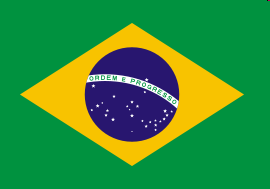 Wissenschaftstheorie
Radikaler Konstruktivismus:
Wahrnehmungen werden aus Sinnesreizen und Gedächtnisinhalten konstruiert
Heinz von Foerster, Ernst von Glasersfeld, Paul Watzlawick, Gregory Bateson
Watzlawick: Der Hund und die Schüssel Milch
von Foerster: Triviale und nicht-triviale Maschinen
Demokrit (5. Jhdt. v.Chr.): Wir können nicht erkennen, wie ein Ding in Wirklichkeit beschaffen ist
Descartes: Cogito ergo sum
Descartes: Gott könne doch nicht so böswillig sein, den Menschen trügerische Sinne einzubauen!
Wissenschaftstheorie
Radikaler Konstruktivismus:
Kant: Raum und Zeit sind Anschauungsformen des Erlebenden
Instrumentalismus: Wissen ist nur ein Mittel, ein Ziel zu erreichen!
In diesem Sinne (instrumentalistisch) hätte auch die Kirche die Ideen von Giordano Bruno und Galileo Galilei akzeptiert, deren Vergehen tatsächlich darin bestand, von den beobachteten Phänomen auf „die Wirklichkeit“ zu schließen (die Menschen aber, nach Überzeugung der Kirche, nie erkennen können)!
Wissenschaftstheorie
Kopernikanische Wende (15./16. Jhdt.):
Abkehr von der Welt des Glaubens, Beobachtung und Ratio erklären „die Welt“
 erste Schritte zum Positivisums

René Descartes (1596-1650):
Cogito ergo sum
Cartesianischer Dualismus
Begründer der analytischen Geometrie
Nur das ist richtig, was durch rationale Analyse bewiesen werden kann
Wissenschaftstheorie
Sir Karl R. Popper (1902-1994):
Kritischer Rationalismus
Werke: Logik der Forschung, Objektive Erkenntnis
Unterstellt naiv eine so-seiende Wirklichkeit, mit der Modelle verglichen werden können
Zieht Schlüsse gegen den Instrumentalismus aus den Gefühlen der Wissenschaftler: „ … we may say that instrumentalism … is unable to account for the pure scientist‘s interest in truth and falsity.“
Bringt absurde Beispiele für Hypothesenwiderlegungen (Brot aus Mutterkorn „nährt“ nicht!)
Wissenschaftstheorie
Sir Karl R. Popper (1902-1994):
Widerspricht sich laufend selbst (Objektive Erkenntnis, S 26 f.): „Ich halte solche Schattierungen des Glaubens für meine objektivistische Erkenntnistheorie für uninteressant; … Speziell ist ein pragmatischer Glaube an die Ergebnisse der Wissenschaft nicht irrational, denn es gibt nichts „Rationaleres“ als die Methode der kritischen Diskussion, und das ist die Methode der Wissenschaft.“
Wissenschaftstheorie
Sir Karl R. Popper (1902-1994):
Ist mühsam zu lesen und litt an maßloser Selbstüberschätzung (Objektive Erkenntnis, S 1): „Selbstverständlich kann ich mich irren, aber ich glaube, ein wichtiges philosophisches Problem gelöst zu haben: das Problem der Induktion. Ich dürfte die Lösung etwa 1927 gefunden haben. Schon vorher (im Winter 1919/20) hatte ich das Problem der Abgrenzung zwischen Wissenschaft und Nicht-Wissenschaft formuliert und gelöst, aber nicht der Veröffentlichung für wert gehalten. Aber nach der Lösung des Induktionsproblems entdeckte ich eine interessante Verbindung zwischen beiden Problemen. …“

Woher wußte Popper eigentlich, dass er das alles gelöst hat, noch bevor er es veröffentlichte und es diskutiert wurde?? (Ein kleiner Schelm!)
Wissenschaftstheorie
Albert Einstein (1879-1955):
Publizierte 1905 „Zur Elektrodynamik bewegter Körper“ mit einem spektakulären Formalfehler (??), wonach die Relativitätstheorie nur für ruhende Systeme gelten würde???
Erhielt daher den Nobelpreis für die Erklärung des photoelektrischen Effekts
Die Relativitätstheorie ist nach wie vor eine Theorie (und daher falsifizierbar)!
Kritk an der Relativitätstheorie
Wissenschaftstheorie
Paul Feyerabend (1924-1994):
österreichischer Philosoph und Wissenschaftstheoretiker
Bristol, Kalifornien (Berkeley), England, Deutschland, Neuseeland, Italien, Schweiz (ETH Zürich)
Übernahm anfänglich Poppers kritischen Rationalismus, lehnte ihn aber später ab
Wissenschaftstheoretischer Anarchist („Wider den Methodenzwang“: Anything Goes!)
 Die Wissenschaftsgeschichte lehrte ihn, dass gerade durch die Verletzung wissenschaftlicher Dogmen Erkenntnis gewonnen wurde!!
Wissenschaftstheorie
Heinz von Foerster (1911-2002):
österreichischer Physiker, Professor für Biophysik und langjähriger Direktor des Biological Computer Laboratory in Illinois 
Mitbegründer der kybernetischen Wissenschaft 
Werke: KybernEthik, Einführung in den Konstruktivismus, Wissen und Gewissen, Wahrheit ist die Erfindung eines Lügners
Wortschöpfungen: KybernEthik, ethischer Imperativ
Wissenschaftstheorie
Ethik und Erkenntnis:
Konstruktivismus  wir erschaffen gemeinsam die Wirklichkeit vermittels unserer Begriffe (Bedeutung der Sprache, Wittgenstein!)
Wirklichkeit entsteht durch Wiederholung
Wir werden was wir tun
Medizin: Der Gebrauch schafft das Organ
Emergenz von Phänomenen
Wissenschaftstheorie
Ethik und Wissenschaft:
Wissen muss so schnell wie möglich weitergegeben werden, das ist im wirtschaftlichen Umfeld nicht möglich (Robert B. Laughlin: „Abschied von der Weltformel: Die Neuerfindung der Physik“)
Wissen wird versteckt, patentiert, verkauft
Innovation wird vorgetäuscht (z.B. Pharma-Industrie!)
Untaugliche Methoden werden verkauft (Berater-Industrie, siehe Phil Rosenzweig: Halo-Effekt)
Wissenschaftstheorie
Wissensgesellschaft:
Die Gesellschaft löst ihre Probleme selbst, wozu sie sich in Echtzeit vernetzt

Howard Rheingold: Smart Mobs

Suzanne W. Morse: Smart Communities

Anthony D. Williams, Don Tapscott: Wikinomics

Yochai Benkler: The Wealth of Networks
Wissenschaftstheorie
Wissensgesellschaft:
Viele Menschen, die wenig wissen, lösen Probleme besser, als wenige Experten einer „Elite“!

Malcolm Gladwell: Blink - The Power of Thinking without Thinking  
Malcolm Gladwell: The Tipping Point - How Little Things can make a Big Difference 
Bas Kast: Wie der Bauch dem Kopf beim Denken hilft  
Gerd Gigerenzer: Bauchentscheidungen. Die Intelligenz des Unbewussten und die Macht der Intuition
Wissenschaftstheorie
Rechts- und Wirtschafts-“Wissenschaften“
Adam Smith: „Moral Sentiments“ danach „Wealth of Nations“  war ein schottischer MORALPHILOSOPH, der die „Hand Gottes“ (die „unsichtbare Hand“) zur Grundlage einer „mathematisch verbrämten Pseudowissenschaft“ (in Anlehnung an die Physik von Isaac Newton) erfand!

Geld „ist“ ein Gesellschaftsvertrag
Ökonomie und Recht SIND EINS
Es kann kein „ungesetzliches Zahlungsmittel“ geben
 Es kann den Euro nicht geben (ESM bricht dt. Grundgesetz und Vertrag von Lissabon)
Wissenschaftstheorie
Rechts- und Wirtschafts-“Wissenschaften“
… bezeichnen beide sich selbst als „normativ“ (regelsetzend). Regeln zu setzen ist KEIN ZIEL DER WISSENSCHAFT, sondern ein Herrschaftssystem.

Mit der Dialektik wurde versucht Ökonomie und Recht zu spalten und so ein künstlicher Konflikt erzeugt („Sachzwang“): 
„Gib mir die Macht der Geldschöpfung und es ist mir egal, wer die Gesetze schreibt!“

 „Gib mir die Macht der Gesetzgebung und es ist mir egal, wer das Geld verbucht.“
Wissenschaftstheorie
Rupert Sheldrake:
„Der Wissenschaftswahn – Warum der Materialismus ausgedient hat“. (Vortrag 50 Minuten)
1. Ist die Natur mechanisch?
2. Ist die Gesamtmenge der Materie und Energie immer gleich?
3. Stehen die Naturgesetze ein für allemal fest?
4. Ist Materie ohne Bewusstsein?
5. Ist die Natur ohne Zwecke und Absichten?
6. Ist biologische Vererbung ausschließlich materieller Natur?
Wissenschaftstheorie
Rupert Sheldrake:
„Der Wissenschaftswahn – Warum der Materialismus ausgedient hat“. (Vortrag 50 Minuten)
7. Werden Erinnerungen als materielle Spuren gespeichert?
8. Gibt es Geist nur im Gehirn?
9. Sind unerklärliche Phänomene reine Einbildung?
10. Ist mechanische Medizin die einzig wirksame Medizin?
11. Die Illusion der Objektivität
12. Die Zukunft der Wissenschaft
Wissenschaftstheorie
Open Science:
Öffentliche Mitarbeit ist die beste Kontrolle gegen Missbrauch

Wissen entsteht im Netzwerk (griechische Philosophen: im Dialog)

Geteiltes Wissen ist wirksameres Wissen

Goethes Faust: „Was Du ererbt von Deinen Vätern hast, erwirb es um es zu besitzen!“
Wissenschaftstheorie
Hypothese:

Eine begründete Vermutung, deren Gültigkeitsbedingungen angegeben werden können

Theorie:

Ein vereinfachtes Bild eines Ausschnitts der Wirklichkeit (ACHTUNG! WIRKLICHKEIT IMPLIZIT VORAUSGESETZT!), um damit diese Wirklichkeit zu erklären bzw. Prognosen zu erstellen

Konstruktivistisch: Die Theorie IST die Wirklichkeit der Wissenschaftler
Wissenschaftstheorie
Prämisse:

Eine Voraussetzung oder Annahme, unter der eine Hypothese gültig ist. Prämissen müssen immer explizit angegeben werden, um die Grenzen der Modelle sichtbar zu machen!

Axiom:

Ein nicht abgeleiteter Ausgangssatz (Annahme, die nicht weiter begründet wird).
Einstein: Axiomatische Methode
 unterstellte einfach Konstanz der Lichtgeschwindigkeit, um zu sehen, was daraus folgen würde!
 Lichtgeschwindigkeit als maximale Geschwindigkeit ist ein Axiom!
Wissenschaftstheorie
Verifikation:

Nachweis der Wahrheit eines Sachverhalts

Konstruktivist: was genau ist Wahrheit? Vielleicht die Übereinstimmung eines Modells mit der Wirklichkeit? Was genau ist ein Sachverhalt? Wir verifizieren ein Modell mit einem anderen Modell!
Wissenschaftstheorie
Falsifikation:

Ist die Widerlegung einer Aussage, Methode, These, Hypothese oder Theorie

Nach Popper ist das Wissenschaftlichkeitskriterium einer Theorie ihre falsifizierbare Formulierung (nicht falsifizierbar formulierte Theorien verwenden eine Immunisierungsstrategie und geraten zur Ideologie!)

Beispiel: Verteilungen von Erwartungswerten (CAPM) sind nicht empirisch überprüfbar!

Nach Popper sind Verifikationen nie möglich, Falsifikationen aber endgültig (??) = logischer Widerspruch, denn Falsifikation ist nur die negierte Verifikation et vice versa!
Wissenschaftstheorie
Induktion:

Der Schluss vom Einzelfall auf eine allgemeine Gesetzmäßigkeit. David Hume meinte, dies wäre nicht rational möglich. 

Deduktion:

Schlussfolgerung vom allgemeinen Grundsatz auf Einzelfälle. Diese Schlüsse sind (angeblich) zwingend (??), aber nur, wenn die Prämissen eingehalten werden.
Wissenschaftstheorie
Zirkelschluss:

Der Versuch eine Aussage zu beweisen, indem die Aussage selbst als Voraussetzung verwendet wird. Ist logisch unzulässig.

Beispiel: Finanzmathematische Bewertungsmodelle (Mark to Model), die den vollkommenen Kapitalmarkt voraussetzen  in diesem wären die Preise bekannt und daher Bewertungsmodelle nicht erforderlich!
Wissenschaftstheorie
Tautologie:

Eine Aussageform, die unabhängig von den Wahrheitswerten ihrer Bestandteile stets wahr ist.

Beispiel: Bilanzwahrheit – Eine Bilanz ist dann wahr, wenn sie entsprechend den gesetzlichen Normen erstellt wurde (??).
Wissenschaftstheorie
Sinn und Unsinn der Statistik

Grenzen empirischer Methoden:
Es können immer nur Elemente des jeweiligen Modells unter den jeweiligen Prämissen überprüft werden
Mittels empirischer Methoden sind keine NEUEN Erkenntnisse möglich
Statistische Resultate werden zumeist fehlinterpretiert
Hypothesentest:
Aus der Widerlegung der Unabhängigkeit zweier Variabler wird durch Interpretation eine Bestätigung der einzigen, momentan verfügbaren kausalen Hypothese (??!!)
Wissenschaftstheorie
Sinn und Unsinn der Statistik

Grundgesamtheit
Muss problemadäquat gewählt werden
Beispiel: Prozess gegen O.J. Simpson
Grundgesamtheit des Verteidigers: alle im letzten Jahr ermordeten Frauen
Korrekte Grundgesamtheit: alle im letzten Jahr ermordeten Frauen, die von ihren Männern verprügelt wurden
Wahrscheinlichkeit 8:1 GEGEN O.J. Simpson
Verteidiger (Dershowitz): „Niemand will wirklich Gerechtigkeit. Gewinnen ist für die an Strafprozessen Beteiligten ‚das Einzige, worauf es ankommt’ – genau wie für Profisportler.“
Wissenschaftstheorie
Sinn und Unsinn der Statistik

Stichprobe
Sollte problemadäquat (z.B. zufällig) gezogen werden

Verteilung
Sollte der Verteilung der Merkmale in der Grundgesamtheit in der Realität entsprechen

Problem: Die Verteilungen in der Realität sind zumeist unbekannt, da sie sich zumeist auf ZUKÜNFTIGE EREIGNISSE beziehen
Wissenschaftstheorie
Sinn und Unsinn der Statistik

Elementarereignisse (die nicht regelmäßig und gleichförmig bzw. in großer Zahl auftreten) können mit statistischen Methoden ÜBERHAUPT NICHT abgebildet werden

Sind Wirtschaftsprozesse Elementarereignisse?

Heraklit: Du steigst nie zweimal in denselben Fluss

Kratylus: Man kann nicht einmal einmal in denselben Fluss steigen
Wissenschaftstheorie
Korrelation und Kausalität

Korrelationen können Kausalität nie beweisen (cum hoc ergo propter hoc)!

Es könnte sein, dass Kausalität überhaupt nur in der menschlichen Vorstellung existiert (für Konstruktivisten keine Überraschung!)
Wissenschaftstheorie
Sinn und Unsinn von Statistik

Klassische Fehlschlüsse und Missbrauch:

Hans-Peter Beck-Bornholdt/Hans-Hermann Dubben:
Der Hund, der Eier legt
Der Schein der Weisen
Mit an Wahrscheinlichkeit grenzender Sicherheit

Gerd Gigerenzer: Einmaleins der Skepsis
Dietrich Dörner: Logik des Misslingens
Wissenschaftstheorie
Wissenschaftstheorie in Finance & Accounting
Undefinierte Rechtsbegriffe:
„Unternehmen“, „Qualität der Abschlussprüfung“, …

Kapitalmarkttheorie und Bilanzierung
… sind logisch unvereinbar
Am (vollkommenen) Kapitalmarkt ist die gesamte Information für alle Teilnehmer gleich verfügbar
 Bilanzen wären überflüssig
 Bilanzen, zur selben Zeit an den gesamten Markt kommuniziert, besitzen den Informationsnutzen NULL!
Wissenschaftstheorie
Wissenschaftstheorie in Finance & Accounting

Unternehmensbewertung:
Unternehmenswerte sind nicht empirisch überprüfbar (nur das Ergebnis einer Berechnung)
Preise entstehen nicht durch Berechnung, sondern durch Verhandlung
Schätzwerte als Verhandlungsausgangspunkt können auf beliebig andere Art ermittelt werden (ganz ohne Finanzmathematik!)
Wissenschaftstheorie
Wissenschaftstheorie in Finance & Accounting

Qualität wissenschaftlicher Modellbildung:
Modelle müssen so erstellt werden, dass sie empirisch überprüft (d.h. ihre Vorhersagen in der Praxis beobachtet) werden können!
Wissenschaftstheorie
Jenseits des Mainstreams

Gibt es Wunderheiler?
Bruno Gröning Freundeskreis
Bruno Gröning Film

Kritk an der Relativitätstheorie
Christoph von Mettenheim
Ekkehard Friebe
Die Physik in der Sackgasse
Fachverband Didaktik der Physik
Blog Jocelyne Lopez
Wissenschaftstheorie
Jenseits des Mainstreams

Impfkritische Websites
Impfportal.de
Impfkritik.de
Anita Petek-Dimmer
Neues Leben
Impf-report.de
Gerhard Buchwald
Aegis Schweiz
Vaccsecure.com
Ist AIDS nur eine Erfindung?
Wissenschaftstheorie
Jenseits des Mainstreams

Von den Grenzen der Wissenschaft zu den Grenzwissenschaften

Waren/sind Außerirdische bei uns?
Starchildproject
UFO-Konferenz am 12.11.2007
The Disclosure Project
Die Delegation

Geheimnisvolles Wasser
Antischwerkraft
Is the brain really necessary?
Where is Consciouness?
Zum Leib-Seele Problem
Konsequenzen derWissenschaftstheorie
Wer bestimmt 
über die Begriffe?
Konstruktivismus in den Wirtschaftswissenschaften
Nicht „Was ist Wirtschaft“ sondern
„Was soll Wirtschaft sein“!

The Optimal Use of Scarce Resources ?!

Optimalität setzt Zukunftswissen voraus
Knappheit ist ein Artefakt („Sachzwang“)
Nicht Knappheit bestimmt den Wert, sondern der Funktionsnutzen!
Kappheit als Wertmaßstab ist manipulierbar und führt langfristig zum Krieg!
Konstruktivismus in den Wirtschaftswissenschaften
Was soll Wirtschaft sein?

Die Förderung der menschlichen Entwicklung

Wirtschaft OHNE GELD:

Von Gütern, die ausreichend vorhanden sind, sollen ALLE erhalten (unabhängig, ob sie arbeiten oder nicht)

Von Gütern, die knapp sind, soll KEINER erhalten, solange nicht der FUNKTIONSNUTZEN auf andere Art gedeckt werden kann, sodass er wieder für alle ausreicht  Knappheit steigert die Kreativität („Not macht erfinderisch“) und erhöht nicht den Preis!
Konstruktivismus in den Wirtschaftswissenschaften
Was soll GELD sein?

Ein anonymer Kontrakt mit einem Wirtschafts-(Währungs-)Raum (Business Community) auf zukünftige Lieferungen oder Leistungen

Kontrakte können auch anders als eindimensional (als Zahl) dargestellt werden

Wie funktioniert Geld?
Geld als Schuld
Heinsohn/Steiger: Eigentumsökonomik
Konstruktivismus in den Wirtschaftswissenschaften
Gemeinschaften verwalten ihr eigenes Geld
Regionetzwerk
Regionalgeldportal
Regionales Wirtschaften
Freigeld nach Silvio Gesell
Rheingold Regio
Chiemgauer
Waldviertler

Reinventing Money
Comlementary Currency Resources
Bernard A. Lietaer
Margrit Kennedy
Konstruktivismus in den Wirtschaftswissenschaften
Verteilungsfragen können nicht mathematisch sondern nur DEMOKRATISCH (konstruktivistisch!) gelöst werden!

Götz Werner: Einkommen für alle
Grundeinkommen.tv

SACHZWÄNGE = Nicht verstandene Modell-Artefakte
Sachen können niemanden zwingen!
Durch Änderung der Modelle werden die Probleme gelöst
Konstruktivismus in den Wirtschaftswissenschaften
Die Politik ist zu konstruktivistischem Denken nicht fähig

z.B. Pensionslüge, Klimalüge, …

Amerikanische Verhältnisse sind kein Vorbild!

Weder im Bildungssystem noch in der Außenpolitik
Die „juristische Person“ … der Missbrauch des 14. Verfassungszusatzes (TheCorporation)
Die amerikanische Bundeseinkommensteuer besitzt KEINE GESETZLICHE GRUNDLAGE…
Konstruktivismus in den Wirtschaftswissenschaften
Wie sieht die 
(KONSTRUKTIVISTISCHE = ETHISCHE) 
Lösung aus?

DEMOKRATIE und selbstbestimmte 
BÜRGERGESELLSCHAFT in Verbindung 
mit geeigneter TECHNOLOGIE